Clase  leo Primero LENGUAJE Y COMUNICACIÓN.Profesora: Iris Palacio G.
Comprensión de lectura.
Lenguaje y comunicación
Primer año A
Recordar : semana del 25 al 29 de mayo, Trabajar las siguientes clases del texto de estudio Leo Primero.
Clase 9
Clase 10
Clase 11
Clase 12
(Páginas del texto de estudio Leo Primero  de la 43 a la 72)
Criterios de evaluación .Enviar el registro fotográfico sólo de los ticket de salida , al Correo: palacioiris68@gmail.com (Colocar nombre del alumno/A)
El registro fotográfico debe ser enviado el día viernes 29 de Mayo .
( tickets de  salidas de: clases 9, 10, 11, y 12 ) La profesora subirá la información a la plataforma conectaideas, con la que estamos trabajando.
¡ Muy buen trabajo !
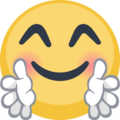